Chiba Campaign (POM & CIMEL data)
2017/11/21
Al Mashroor Fatmi
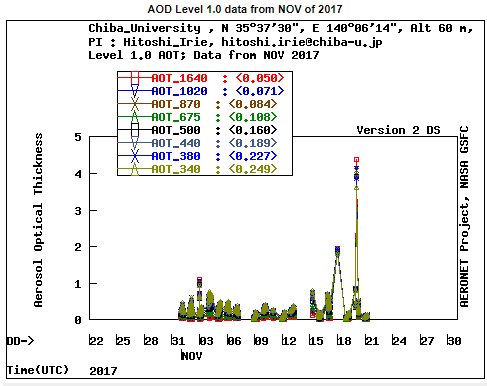 CIMEL data until 21st November, 2017
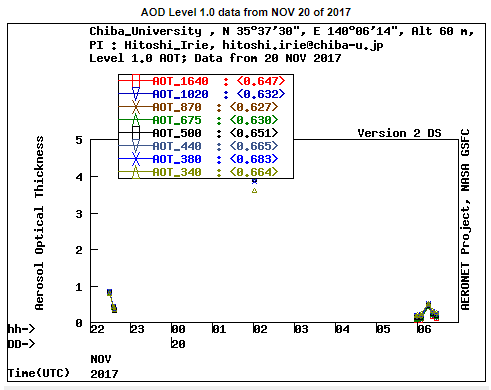 CIMEL data on 21st November, 2017
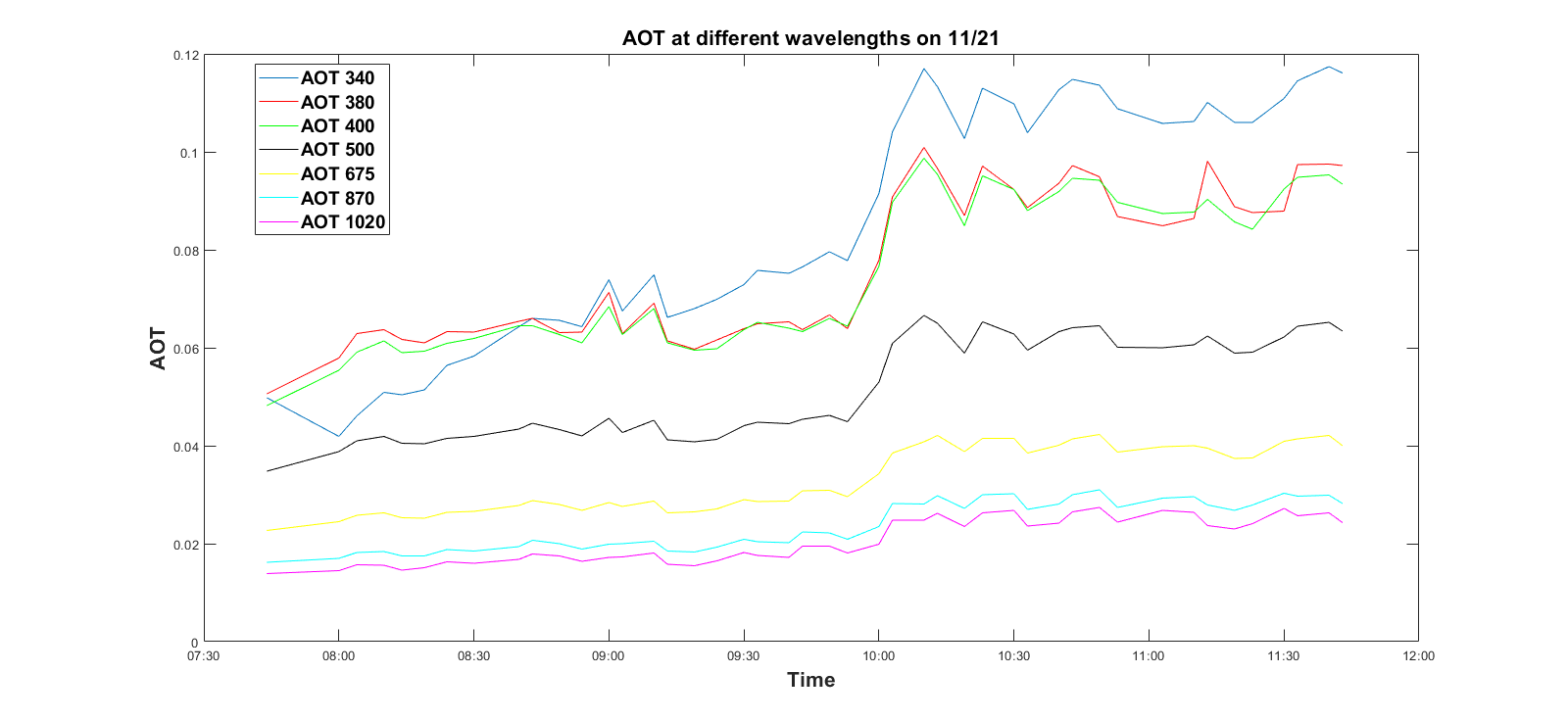 AOD at different wavelengths using Skynet on 21st November, 2017